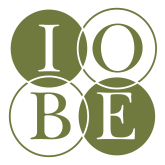 ΙΔΡΥΜΑ ΟΙΚΟΝΟΜΙΚΩΝ & ΒΙΟΜΗΧΑΝΙΚΩΝ ΕΡΕΥΝΩΝFOUNDATION FOR ECONOMIC & INDUSTRIAL RESEARCHΤ. Καρατάσου 11, 117 42 Αθήνα, Tηλ.: 210 92 11 200-10, Fax: 210 92 33 977, www.iobe.gr11 T. Karatassou Str., 117 42 Athens, Greece, Tel.: (+30) 210 92 11 200-10, Fax: (+30) 210 92 33 977
«Η ανάπτυξη της αυτοφροντίδας και τα οφέλη στη δημόσια υγεία και την εθνική οικονομία»
Αθήνα, Ιανουάριος 2018
Περιεχόμενα μελέτης
1. Εισαγωγή
2. Διεθνής εμπειρία στην αυτοφροντίδα-αυτοθεραπεία
3. ΜΗ.ΣΥ.ΦΑ. στην Ελλάδα	
Θεσμικό και νομοθετικό πλαίσιο 
Αγορά των ΜΗ.ΣΥ.ΦΑ. στην Ελλάδα
4. Οικονομικά οφέλη από την ορθή ανάπτυξη της αυτοφροντίδας στην Ελλάδα	
5. Έρευνα πεδίου
Αντίληψη Φαρμακοποιών για αυτοφροντίδα-αυτοθεραπεία	
Αντίληψη Πολιτών για αυτοφροντίδα-αυτοθεραπεία	
6. Σύνοψη και προτάσεις πολιτικής
2
Στόχοι μελέτης
Οριοθέτηση της αυτοφροντίδας-αυτοθεραπείας σε Ελλάδα και Ευρώπη και ανάδειξη της θέσης και του ρόλου της σε συνάρτηση με την Πρωτοβάθμια Φροντίδα Υγείας

Ανάλυση της ευρωπαϊκής αγοράς ΜΗ.ΣΥ.ΦΑ. 

Καταγραφή της ελληνικής αγοράς των ΜΗ.ΣΥ.ΦΑ.

Περιγραφή κοινωνικών και οικονομικών οφελών από ορθή ανάπτυξη της αυτοφροντίδας στην Ελλάδα

Ποσοτική ανάλυση για την αντίληψη και τον βαθμό ενημέρωσης των πολιτών και των φαρμακοποιών σχετικά με την αυτοφροντίδα-αυτοθεραπεία και τα ΜΗ.ΣΥ.ΦΑ. 

Διατύπωση προτάσεων πολιτικής για ορθή ανάπτυξη της αυτοφροντίδας-αυτοθεραπείας (ενίσχυση του ρόλου των φαρμακοποιών, των ιατρών, των συνδέσμων φαρμακευτικών εταιρειών και του κράτους)
3
ΜΗ.ΣΥ.ΦΑ. το κυριότερο εργαλείο της αυτοθεραπείας
Απαραίτητος ο  συμβουλευτικός ρόλος του φαρμακοποιού στην ενημέρωση του πολίτη για την πάθηση του και στη χορήγηση ΜΗ.ΣΥ.ΦΑ. χωρίς ιατρική γνωμάτευση και συνταγή
4
Οι βασικές κατηγορίες ΜΗ.ΣΥ.ΦΑ.
Μικρότερες κατηγορίες αφορούν σε προϊόντα για το κυκλοφορικό, το ουροποιητικό σύστημα, τη ναυτία, τη φροντίδα της στοματικής κοιλότητας και τη διακοπή του καπνίσματος
5
Αυξανόμενη χρήση της αυτοθεραπείας και των ΜΗ.ΣΥ.ΦΑ διεθνώς
ΜΗ.ΣΥ.ΦΑ.: ~ 11% των πωλήσεων φαρμάκων παγκοσμίως ($111 δισεκ.).
Στόχος πολιτικής: ενίσχυση ρόλου ασθενή στην πρόσβαση φαρμάκων και θεραπειών και περιορισμός δαπάνης συστημάτων υγείας.
Διανομή στην Ευρώπη: κοινωνικά, οικονομικά, γεωγραφικά χαρακτηριστικά, φαρμακευτική πολιτική, σύστημα τιμολόγησης-αποζημίωσης και θεσμικό πλαίσιο κάθε χώρας. 
Κανάλια διανομής: Φαρμακεία άλλα και drugstore, σουπερμάρκετ, διαδίκτυο με κανόνες και περιορισμούς.
Ετήσια εξοικονόμηση πάνω από €16 δισεκ. από  μετατόπιση  5% κάποιων συνταγογραφούμενων φαρμάκων στην αυτοθεραπεία  (Μελέτη AESGP σε 7 χώρες).
Οι δημόσιοι πόροι για τη θεραπεία ήπιων συμπτωμάτων μπορούν να κατευθυνθούν για αντιμετώπιση σοβαρότερων ασθενειών που έχουν μεγαλύτερο αντίκτυπο στη δημόσια υγεία
6
Η αυτοφροντίδα και η αυτοθεραπεία στην Ευρώπη
7
Συνολικές πωλήσεις ΜΗ.ΣΥ.ΦΑ. σε διάφορες χώρες (εκατ. €)
Πηγή: AESGP-ΕΦΕΧ * Σημείωση: Στα ΜΗ.ΣΥ.ΦΑ συμπεριλαμβάνονται διαφορετικές κατηγορίες ανάμεσα στις ευρωπαϊκές χώρες
8
Οικονομικά και κοινωνικά οφέλη από την ορθή και υπεύθυνη ανάπτυξη της αυτοφροντίδας
Κράτος–Σύστημα υγείας-Κοινωνική ασφάλιση: ελάφρυνση δημόσιας φαρμακευτικής δαπάνης, έσοδα από πωλήσεις ΜΗ.ΣΥ.ΦΑ μέσω φόρων, επενδύσεις πολυεθνικών- ελληνικών φαρμακοβιομηχανιών, νέες θέσεις εργασίας με το άνοιγμα της αγοράς των ΜΗ.ΣΥ.ΦΑ, αποσυμφόρηση δομών υγείας, εξοικονόμηση για τους ΦΚΑ και την κοινωνική ασφάλιση από την αποζημίωση ιατρικών επισκέψεων
Πολίτης-ασθενής: άμεση αντιμετώπιση και γρηγορότερη ανακούφιση ήπιων συμπτωμάτων και ασθενειών, εξοικονόμηση χρόνου σε σύγκριση με την επίσκεψη στον ιατρό, μικρότερο κόστος η αγορά ΜΗ.ΣΥ.ΦΑ. από την επίσκεψη στον ιατρό, αύξηση επιλογών σε φάρμακα και θεραπείες, η μετατροπή φαρμάκου σε ΜΗ.ΣΥ.ΦΑ. το καθιστά περισσότερο ασφαλές στους πολίτες, αύξηση προσβασιμότητας σε θεραπείες και φάρμακα για πολίτες απομακρυσμένων περιοχών, βοήθεια σε ασθενείς με χρόνιες ασθένειες
Φαρμακοποιός: το πρώτο σημείο επαφής πολιτών με το ευρύτερο σύστημα υγείας, ενίσχυση ρόλου φαρμακοποιού ως συμβούλου ΠΦΥ, συμβουλή στον πολίτη για σωστή χρήση φαρμάκων, καθοδήγηση πολίτη για αποφυγή κινδύνων, παραπομπή πολίτη στον ιατρό όταν αυτό κριθεί αναγκαίο, αύξηση κερδοφορίας
Ιατρός: απελευθέρωση χρόνου με λιγότερους ασθενείς, εξοικονόμηση χρόνου για σοβαρότερες ασθένειες,  μείωση επισκέψεων συνεπάγεται μείωση χρόνου αναμονής σε ιατρούς, βελτίωση των παρεχόμενων υπηρεσιών
9
Στοιχεία της μελέτης: Η αντίληψη των φαρμακοποιών για την αυτοφροντίδα - αυτοθεραπεία
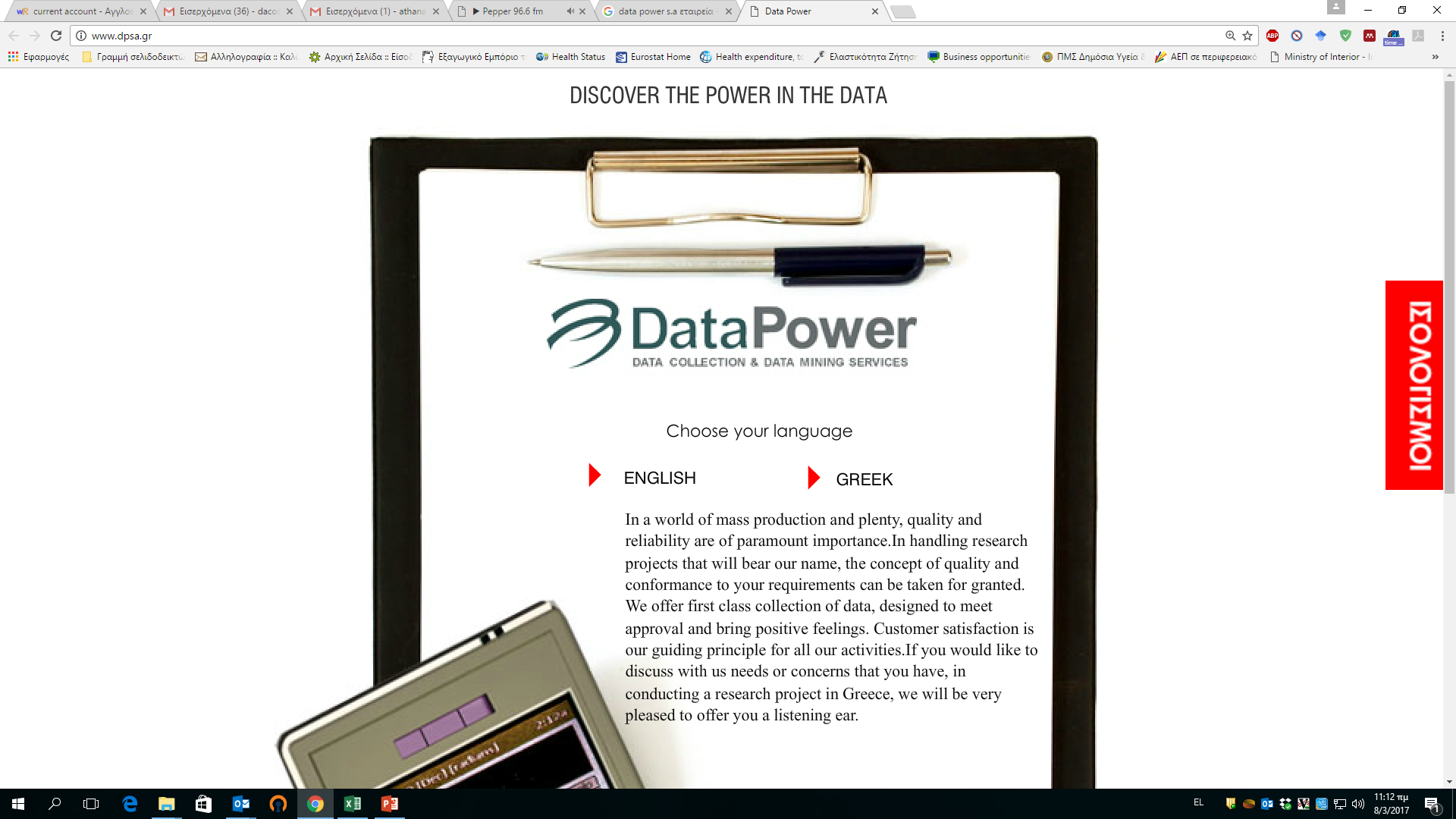 10
Σχεδόν όλοι οι φαρμακοποιοί (98%) δήλωσαν ότι μπορούν να ανταποκριθούν στο ρόλο του συμβούλου ΠΦΥ
11
Η εκπαίδευση για αυτοθεραπεία και ΜΗ.ΣΥ.ΦΑ. να γίνεται από τους συνδέσμους (ΣΦΕΕ,ΠΕΦ,ΕΦΕΧ) και από τις εταιρίες
12
Φαρμακοποιοί: 1 ώρα σε ημερήσια βάση (1 στους 2) και2 ώρες σε ημερήσια βάση από την εργασία τους (1 στους 3) για υπηρεσίες
Πιο συχνά δίνουν συμβουλές υγείας (88%), μετρούν την πίεση (73%) και κάνουν εμβολιασμούς (57%) ενώ πιο σπάνια πραγματοποιούν έλεγχο βάρους και τεστ σακχάρου
13
7 στους 10 φαρμακοποιούς θεωρούν πολύ σημαντική τη συμβολή των ΜΗ.ΣΥ.ΦΑ. στο ρόλο τους ως σύμβουλου ΠΦΥ
Σχεδόν 8 στους 10 φαρμακοποιούς πιστεύει ότι οι καλές γνώσεις για τα ΜΗ.ΣΥ.ΦΑ.
ενισχύουν σε σημαντικό βαθμό τον ρόλο τους
14
Σχεδόν όλοι οι φαρμακοποιοί (98%) θεωρούν ότι τα ΜΗ.ΣΥ.ΦΑ.  έχουν σημαντική συμβολή στην επικοινωνία τους με τους πολίτες
15
Η συντριπτική πλειοψηφία των φαρμακοποιών (9 στους 10) εμπιστεύονται τα ΜΗ.ΣΥ.ΦΑ. σαν ασφαλή φάρμακα
16
6 στους 10 πολίτες σύμφωνα με τους φαρμακοποιούς ρωτούν πάντα τον φαρμακοποιό πριν αγοράσουν ΜΗ.ΣΥ.ΦΑ.
17
Συμβουλή φαρμακοποιού (96%), ασφάλεια φαρμάκου (93%) επηρεάζουν τους πολίτες στην αγορά  ΜΗ.ΣΥ.ΦΑ.  σύμφωνα με τους φαρμακοποιούς
18
Στοιχεία της μελέτης: Η αντίληψη των πολιτών για την αυτοφροντίδα - αυτοθεραπεία
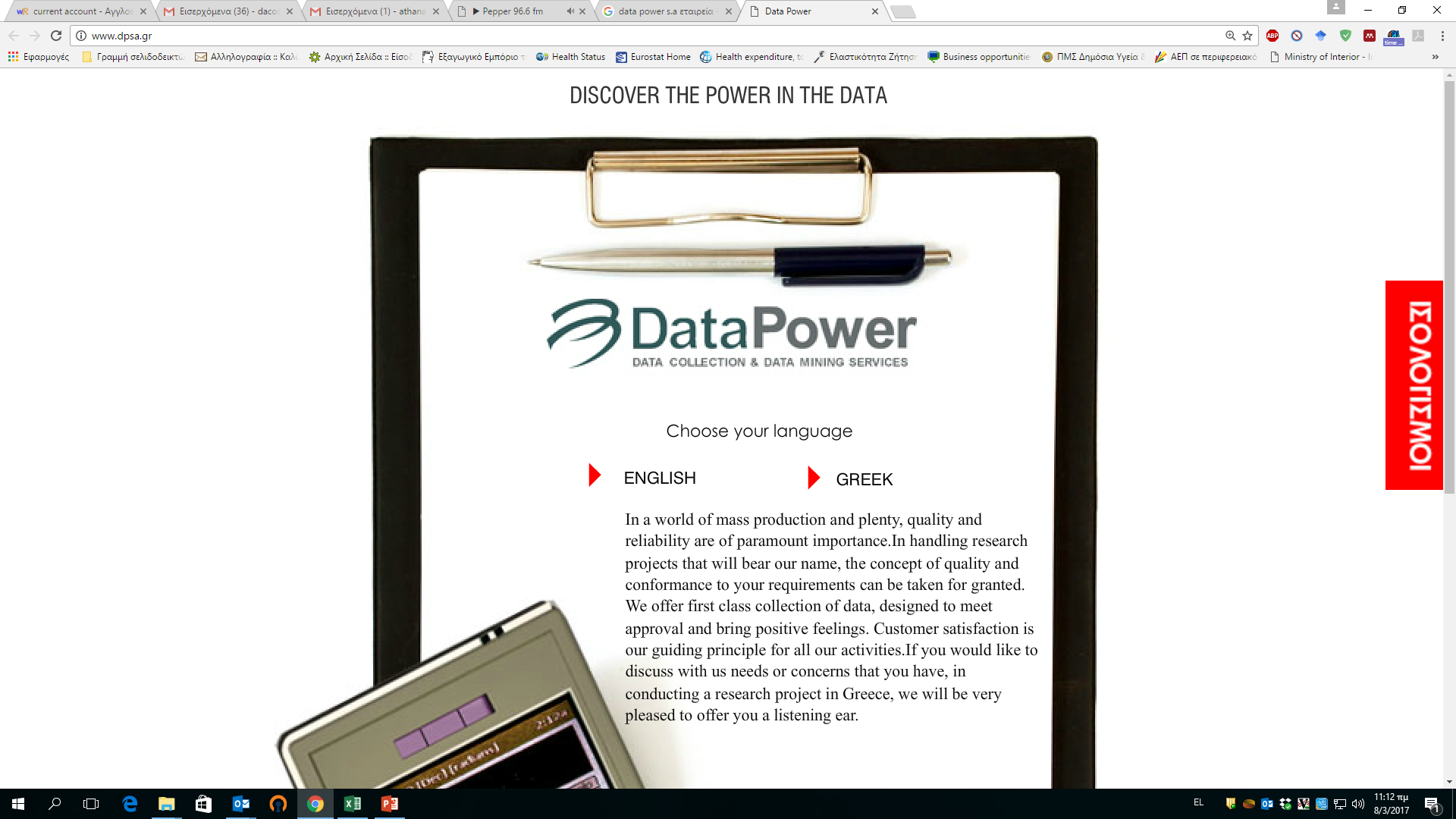 19
ΕΝΟΤΗΤΑ: ΑΥΤΟΦΡΟΝΤΙΔΑ
20
6 στους 10 πολίτες δεν γνώριζαν τι σημαίνει ο όρος αυτοφροντίδα
43%
Μετά από την επεξήγηση του όρου αυτοφροντίδα 
στους πολίτες
23
Πάνω από 5 στους 10 πολίτες πιστεύουν ότι η αυτοφροντίδα είναι πιο άμεση ενέργεια από την επίσκεψη σε ιατρό
Είναι πιο φθηνή ενέργεια από την επίσκεψη σε ιατρό (31%) και εξοικονομεί χρόνο λόγω φόρτου εργασίας των πολιτών (14%)
24
Πάνω από 5 στους 10 πολίτες σε περίπτωση αδιαθεσίας περιμένουν να δουν αν θα νιώσουν καλύτερα πριν πάρουν φάρμακο
Το 14% παίρνει φάρμακο όταν αρχίσει να μην νιώθει καλά και το 12% επισκέπτεται ιατρό
Σαν δευτερεύουσα ενέργεια 1 στους 3 δεν κάνει κάποια άλλη ενέργεια ,το 24% επισκέπτεται τον ιατρό και το 18% ζητάει την συμβουλή του φαρμακοποιού.
23
Σχεδόν 8 στους 10 πολίτες πιστεύει ό,τι μπορεί να αντιμετωπίσει από μόνος του αποτελεσματικά ήπια προβλήματα υγείας
24
ΕΝΟΤΗΤΑ: ΧΡΗΣΗ ΤΩΝ ΜΗ.ΣΥ.ΦΑ.
25
Σχεδόν 7 στους 10 πολίτες δείχνει εμπιστοσύνη στα ΜΗ.ΣΥ.ΦΑ.
26
Κύρια πηγή ενημέρωσης των πολιτών για υπεύθυνη χρήση ΜΗ.ΣΥ.ΦΑ.οι συμβουλές του φαρμακοποιού (42%) και του ιατρού (21%)
27
Ασφάλεια φαρμάκου (91%), γρήγορη δράση και αποτελεσματικότητα (88%), συμβουλή του φαρμακοποιού (76%)
28
ΕΝΟΤΗΤΑ: ΦΑΡΜΑΚΟΠΟΙΟΣ-ΦΑΡΜΑΚΕΙΟ
29
Περίπου 6 στους 10 πολίτες συμβουλεύονται τον ιατρό καισχεδόν 8 στους 10 πολίτες συμβουλεύονται τον φαρμακοποιό
30
9 στους 10 πολίτες δηλώνουν ικανοποιημένοι από τις συμβουλές που τους παρέχει ο φαρμακοποιός σχετικά με την αγορά ΜΗ.ΣΥ.ΦΑ.
Το 56% των πολιτών δηλώνει ότι έχει αλλάξει γνώμη για την αγορά ενός σκευάσματος ΜΗ.ΣΥ.ΦΑ. μετά τη συμβουλή του φαρμακοποιού
31
Πάνω από 8 στους 10 πολίτες είναι πρόθυμοι να δώσουν ιατρικό ιστορικό στον φαρμακοποιό τους αν τους ζητηθεί
32
Σχεδόν 9 στους 10 πολίτες απάντησαν ότι δεν θα αγόραζαν ΜΗ.ΣΥ.ΦΑ. διαδικτυακά (e-pharmacy)
33
Πάνω από 7 στους 10 πολίτες δήλωσαν ότι δεν θα επέλεγαν από μόνοι τους ΜΗ.ΣΥ.ΦΑ. χωρίς τη συμβουλή του φαρμακοποιού
34
Συμπεράσματα
Η στροφή στην αυτοφροντίδα και στην αυτοθεραπεία έχει θετικά αποτελέσματα για τους ασθενείς, τη φαρμακευτική βιομηχανία, το κράτος (σύστημα υγείας) και τους φαρμακοποιούς. 
Με την καθοδήγηση του φαρμακοποιού, οι ασθενείς είναι περισσότερο ενημερωμένοι για τα ΜΗ.ΣΥ.ΦΑ., αναγνωρίζουν τα συμπτώματα ήπιων ασθενειών και επιλέγουν τα κατάλληλα φάρμακα για να αντιμετωπίσουν καθημερινά προβλήματα υγείας. 
Η ορθή χρήση της αυτοφροντίδας έχει θετικό αντίκτυπο στην ενδυνάμωση του επιστημονικού ρόλου του φαρμακοποιού, μέσω της παροχής συμβουλών στους ασθενείς για τη θεραπεία ήπιων ασθενειών, αλλά και αύξηση των πωλήσεων τους. 
Το σύστημα υγείας και τα ασφαλιστικά ταμεία μπορούν να εξοικονομήσουν πόρους από τη χρήση των ΜΗ.ΣΥ.ΦΑ., αφού μειώνονται οι δαπάνες για ιατρικές επισκέψεις και συνταγογραφούμενα φάρμακα. 
Η αυτοφροντίδα και αυτοθεραπεία αποτελεί πεδίο επιχειρηματικότητας και επενδύσεων για την φαρμακευτική βιομηχανία.
35
Προτάσεις πολιτικής
Χρειάζεται ένας συνδυασμός ενεργειών και πρωτοβουλιών από τους πολίτες, τους φαρμακοποιούς και το κράτος για την ορθή ανάπτυξη και προώθηση της αυτοφροντίδας και της αυτοθεραπείας.

•Ενημέρωση και εκπαίδευση των πολιτών από τους επαγγελματίες υγείας, σχετικά με την αυτοφροντίδα και την αυτοθεραπεία. Οι πολίτες σήμερα δεν γνωρίζουν πλήρως τις δυνατότητες που προσφέρει η αυτοθεραπεία και η αυτοφροντίδα. 

•Εξειδίκευση και εκπαίδευση των επαγγελματιών υγείας από τον Ε.Ο.Φ., το Υπουργείο, τις φαρμακευτικές εταιρίες και τους συνδέσμους μέσω σεμιναρίων (ιατρών και φαρμακοποιών) σχετικά με τα ΜΗ.ΣΥ.ΦΑ. ώστε να ενισχύσουν τον ρόλο τους και να συμβουλεύσουν τους πολίτες για την καταλληλότητα των φαρμάκων. 

•Δημιουργία προσωπικής σχέσης ευθύνης και εμπιστοσύνης του φαρμακοποιού σαν επαγγελματίας με τον πολίτη ώστε να τον ενημερώνει, να τον συμβουλεύει αλλά και να τον προστατεύει. Έχει το ρόλο του συμβούλου καθώς το φαρμακείο είναι το πρώτο σημείο του ευρύτερου συστήματος υγείας με το οποίο έρχεται σε επαφή ο πολίτης-ασθενής . 

•Η ενδεχόμενη διεύρυνση της λίστας των ΜΗ.ΣΥ.ΦΑ από την πλευρά της πολιτείας, θα είχε πλεονεκτήματα, για την κοινωνική ασφάλιση, τους ασθενείς, τις φαρμακευτικές επιχειρήσεις και την οικονομία της χώρας.
36
Ευχαριστούμε πολύ για την
προσοχή σας!


vettas@iobe.gr

athanasiadis@iobe.gr



www.iobe.gr
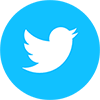 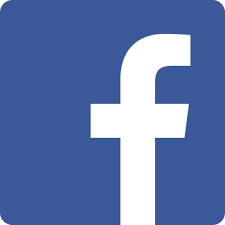 40